Муниципальное бюджетное дошкольное образовательное учреждение детский сад «Оленёнок»
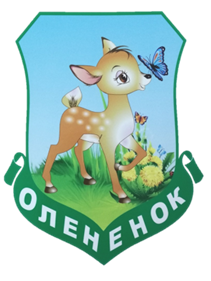 Муниципальный проект
«Острова успеха»

Игра
«Детектикум»
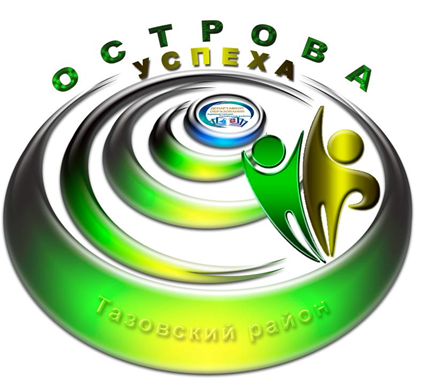 п.Тазовский, 2020-2021г
Цель: развитие дивергентного мышления у детей старшего дошкольного возраста посредством погружений в креативную игру «Детектикум» в роли игропрактика
Вы научитесь быть игропрактиком: придумывать яркие истории и сюжеты игр, разовьете свои творческие способности.
Каждый раз, найдя решение креативной задаче, мозг сигнализирует, что она выполнена потоком творческой активности в зоне так называемых альфа-ритмов – их значение «Я рад!» Этот сигнал радости, ликования пробуждает мощное желание жить, восстанавливает иммунитет и продлевает активную жизнь человека. И все благодаря творчеству в игре!
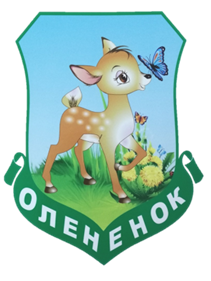 [Speaker Notes: NOTE: To change images on this slide, select a picture and delete it. Then click the Insert Picture icon in the placeholder to insert your own image.]
Игропрактик?
Игропрактик- профессия связанная с миром игры, мира со своим мышлением, социумом и правилами. Задача игропрактика: сопровождать, воспитывать, обучать участников в игре, показывать тонкости реальной жизни на примере игровой реальности, организовывать командную работу, создавать условия для поиска ответов и вариантов решения заданий.
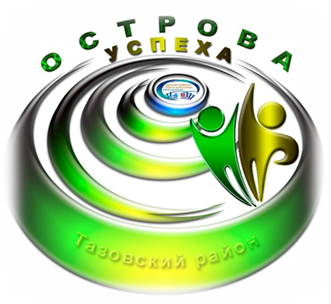 Таким образом погружаются дети и взрослые.
[Speaker Notes: NOTE: To change images on this slide, select a picture and delete it. Then click the Insert Picture icon in the placeholder to insert your own image.]
Остров-»Детектикум»
«Игропрактик»
1.Игропрактик,(тот кто придумывает задания, рассказывает участникам правила и наблюдает за их выполнением, устанавливает тайминг)
2. Определяет победивших
3. Участвует в голосованиия
Победившие- тогда когда выявили в ходе игры «предателя»
1. «Ведущий»
Формирует команду
Определяет игропрактика
Проводит Жеребьевку (на
Предатели и амангайзеры)
Знакомит с функциями колокольчиком
»
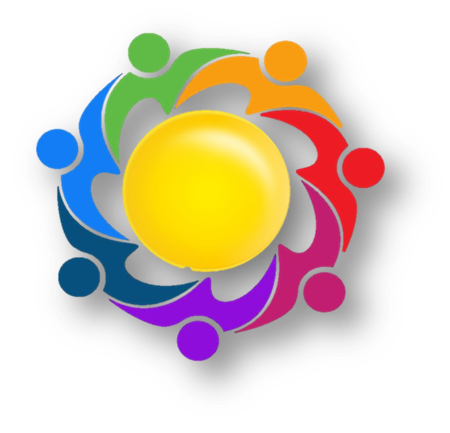 «Голосование:
По звуку колокольчика участники останавливают игру, располагаются в круге и определяют предателя ( того кто во время исполнения задания запятнал участника-амангайзера
2. «Предатели» пятнают стикерами участников-амангайзеров
[Speaker Notes: NOTE: To change images on this slide, select a picture and delete it. Then click the Insert Picture icon in the placeholder to insert your own image.]
II неделя – Понимание правил игры
Подготовительные к школе группы распределяются среди кураторов. Куратор обучает детей таким же образом, как на коучинге: знакомит, обсуждает правила, атрибуты и играет вместе с детьми
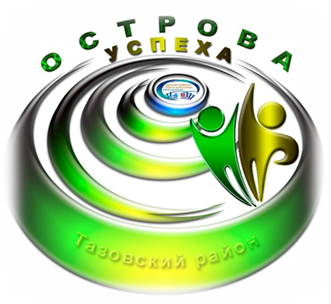 Задача куратора – донести до детей и взрослых (родителей, воспитателей) игру так, чтобы каждый смог объяснить правила и ход игры
[Speaker Notes: NOTE: To change images on this slide, select a picture and delete it. Then click the Insert Picture icon in the placeholder to insert your own image.]
Алгоритм действий для создания игры (шаги) 3-4 недели:
1. Информация, знания
2. Понимание правил игры
3. Обучение онлайн-игре «Детектикум» детей старшей группы  или совместная игра с детьми параллельных групп
посредством телемоста
4. Создание своей игры «Дома» - игра с родителями онлайн
Каждый остров-кейс ведут специалисты, работают 1 раз в неделю во вторую половину дня
Позиции игропрактика
1.Игроменеджер – тот, кто занимается построением инфраструктуры игры, что-то внешнее по отношению к игре, без которого игра не состоится (игроки, оборудование и др.)
2. Игротехник, запускающий игру и дающий установку на игровое действие
3. Программист, разрабатывающий игру для онлайн-пространства
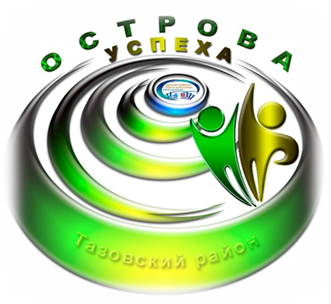 Каждый ребенок вовлекается в развитие и ход игры
[Speaker Notes: NOTE: To change images on this slide, select a picture and delete it. Then click the Insert Picture icon in the placeholder to insert your own image.]
Дерзайте
Одной из основных черт современной эпохи является непрерывное образование. За одну жизнь человеку придется поменять несколько профессий или овладеть таковыми одновременно. Имеено в детском возрасте есть возможность сделать мышление детей более гибким и стрессоусойчивым. Дерзайте, мечтайте, если в душе загорелся огонь, осветивший путь в игропрактику!
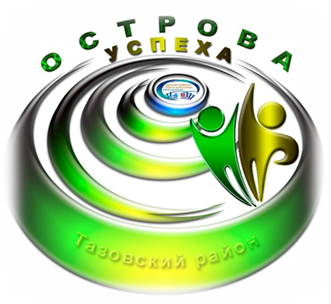 На этом этапе ребенок становится куратором и сам обучает детей и взрослых своей игре
[Speaker Notes: NOTE: To change images on this slide, select a picture and delete it. Then click the Insert Picture icon in the placeholder to insert your own image.]
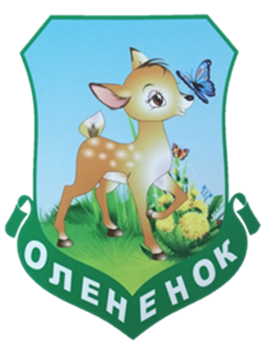 Информационный канал – видеожурнал «Телеоленёнок», который освещает работу  острова
Предоставленный алгоритм действий рекомендуется для всех островов
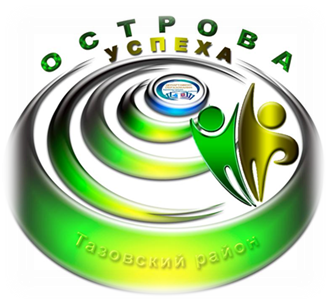 Предполагаемый результат деятельности инновационного  продукта:
Проведение игры в онлайн-пространстве между детскими садами;
Выпуск методички Игры в журнале «Наши  полезные игры»
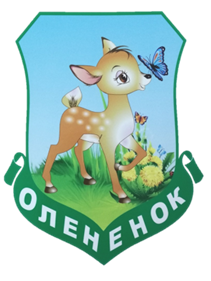 Благодарю за внимание)
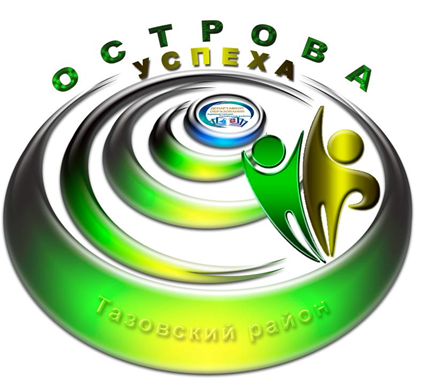 п.Тазовский, 2020г